Procurement Act 2023
Business Advisory Board
3 September 2024
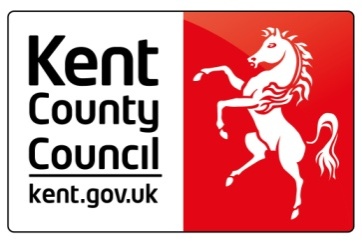 Aims and Objectives
The purpose of this presentation is to:

Summarise the intentions and key changes being introduced by the Procurement Act 2023.

Explain how the Act will reduce and remove barriers for SMEs in the procurement process.

Provide you with the opportunity to feedback on the challenges faced by local SMEs in accessing public sector contracting opportunities and the prospects for us to do things differently under the new Act.
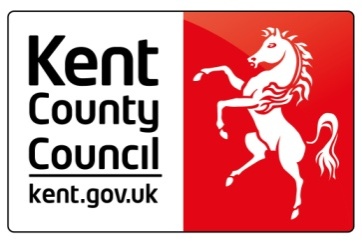 Our Vision, Mission, and Key Objectives
KCC’s Commercial and Procurement Division (CPD) vision is:

‘KCC will be a leader and innovator in the commercial and procurement field in local government, with collaboration across the Council and with our suppliers, provider sectors, and public sector partners to deliver best value for residents.’

Our mission and the key objectives that will lead to us delivering on that vision include:

Delivering financial benefits and added value.

Securing social value to improve economic, social and environmental wellbeing of Kent residents.

Ensuring the creation of opportunities for SMEs and VCSEs wherever possible.

Striving for efficiency in commercial and procurement processes.

Working collaboratively to drive up performance and to reduce commercial risks.

Increasing transparency around commercial and procurement activity

Spreading commercial and procurement best practice and uplifting capability.
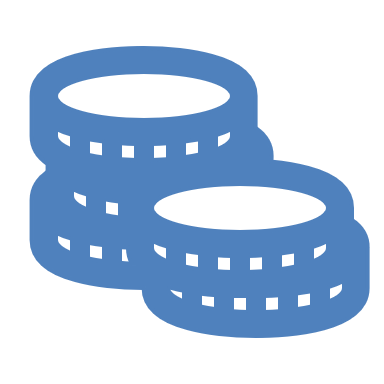 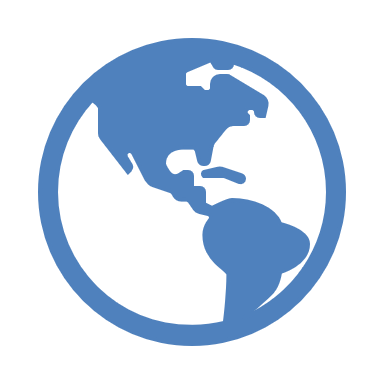 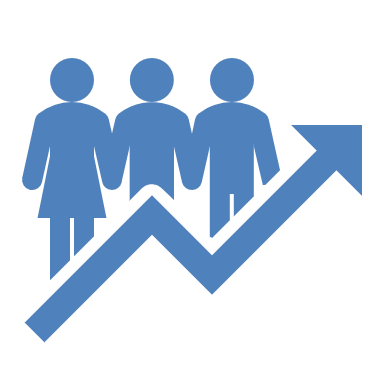 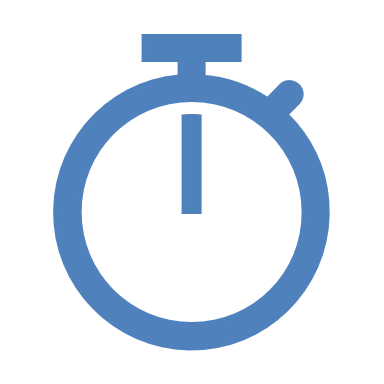 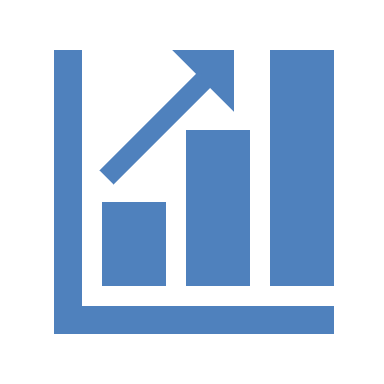 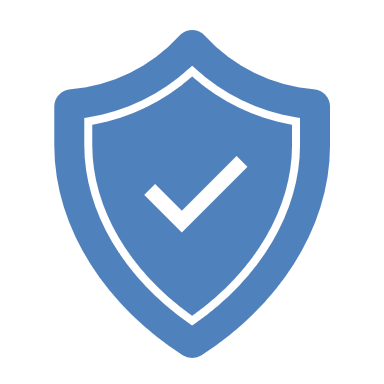 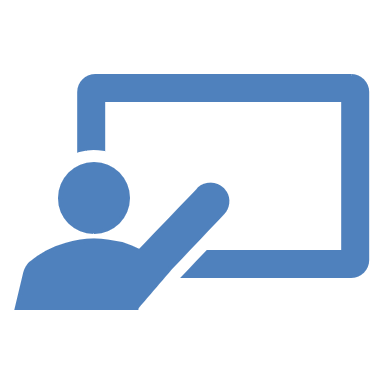 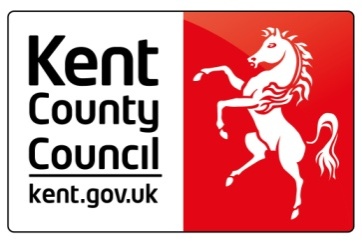 Our Strategic Aims: supporting Kent businesses
Effective delivery of our Commercial Strategy over the next three years will mean:
	

	KCC will act as ‘One Council’, wherever practicable, with a single view of our upcoming 	requirements and regular engagement with our key suppliers and provider sectors.

	Transparency with a clear pipeline of future contracting opportunities with KCC, supporting 	business planning, and forecasting resource and growth opportunities.

	Policies and procedures will be simplified, improving access to contracting opportunities 	with KCC and reducing costs, particularly for local SMEs and VCSEs.
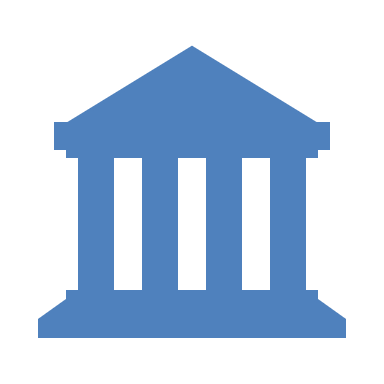 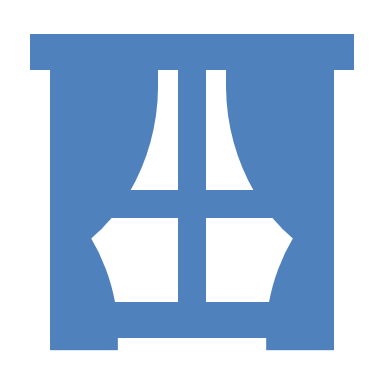 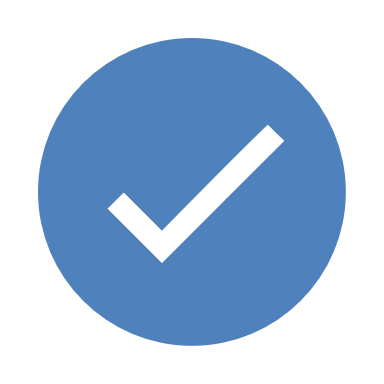 Early market engagement and a cross-KCC commitment to working closely with suppliers and provider sectors during the procurement process and contract management will enable opportunities for continuous improvement and innovation.
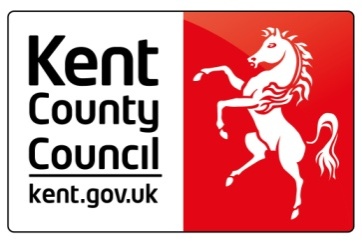 Secondary legislation has been developed and guidance is being finalised by Central Government.

Alongside the new regime, Cabinet Office are rolling out a programme of learning and development for practitioners.
The Intentions of the Procurement Act 2023
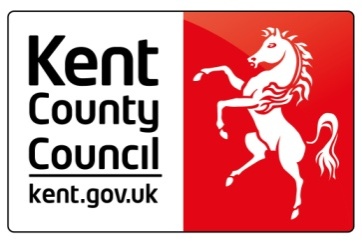 The Key Provisions and Changes
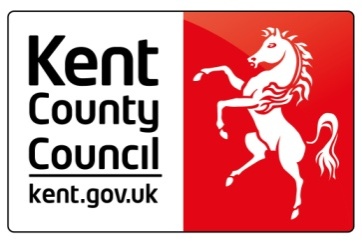 Key Changes for SMEs
*£214,904 for goods and services
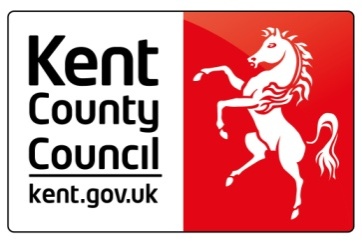 Key Changes for SMEs
*on contracts with a total value of £5m or more
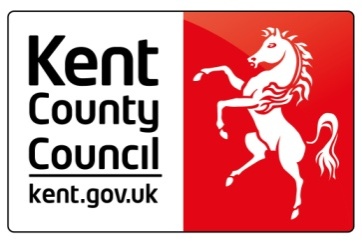 Key Questions
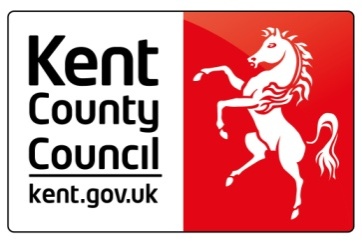 Useful resources
The Procurement Act 2023 – a short guide for suppliers
The Knowledge Drops series is designed to provide an overview of the Procurement Act 2023. It is aimed at suppliers who deliver contracts to the UK public sector, who take part in competitive procurements, or new entrants who would like to do so in the future.They are designed to explain the key changes to the previous regulations, and how this may influence how you do business with the UK public, utilities or defence sectors accordingly. 

KD3: Knowledge Drop for Suppliers part 1
KD3: Knowledge Drop for Suppliers part 2 
KD3: Knowledge Drop for Suppliers part 3

This series of Knowledge Drops explain the key changes to the previous regulations, and how these may benefit SMEs and VCSEs when doing business with the UK public, utilities or defence sectors, or health and social care through the light touch regime, which has been retained in the Act as ‘light touch contracts’.

KD3b: Knowledge Drop for SME/VCSEs part 1
KD3b: Knowledge Drop for SME/VCSEs part 2
KD3b: Knowledge Drop for SME/VCSEs part 3
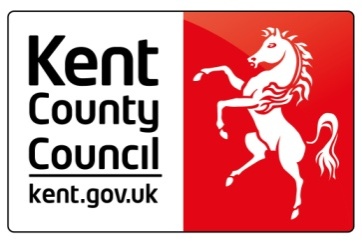